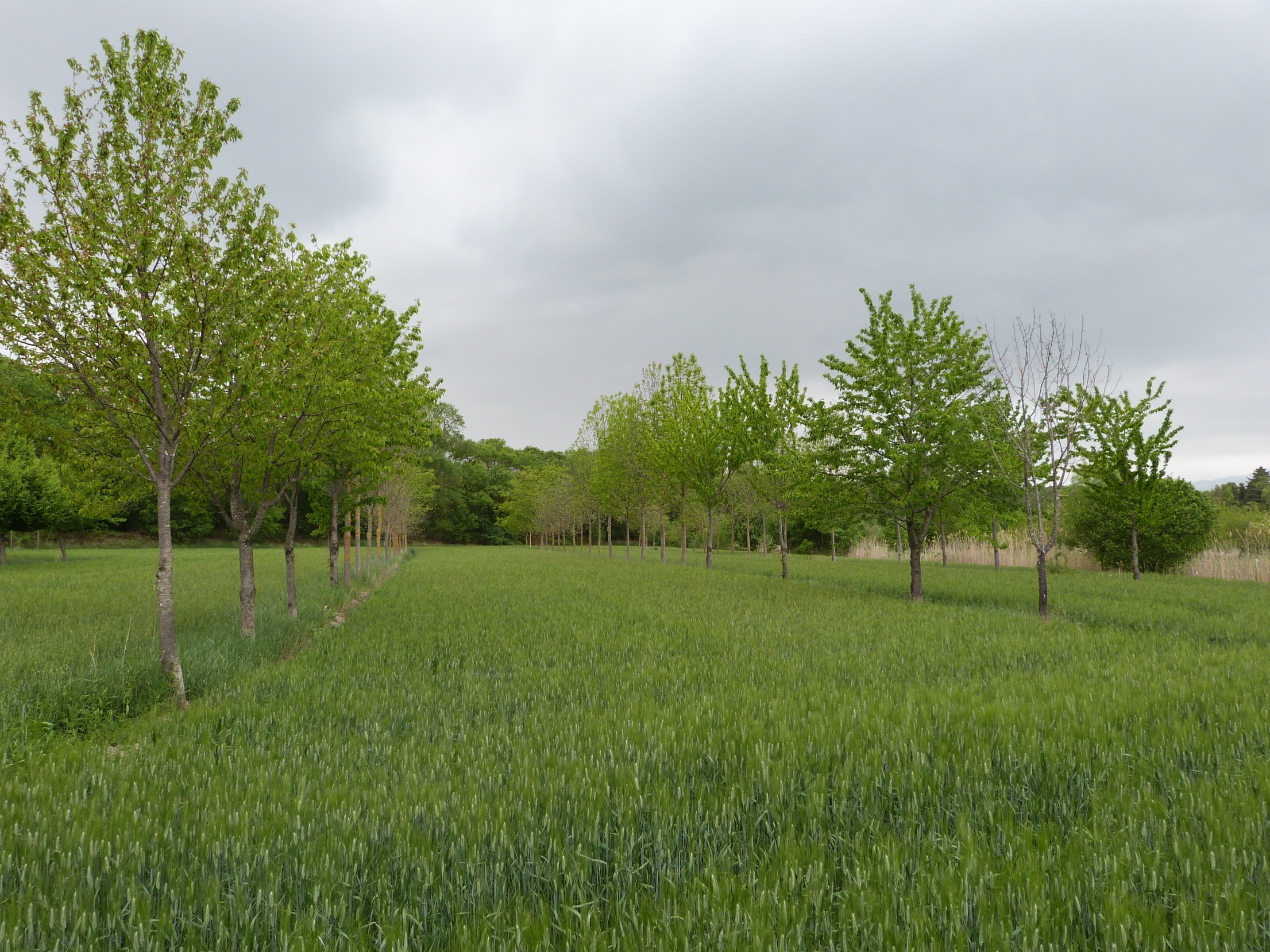 SPEAL 1 puis 2 projets région Centre juillet 2013-juin 2019
Sélection Participative d’Espèces Annuelles et Ligneuses
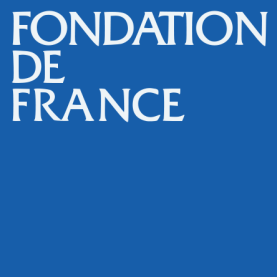 Frédérique Santi
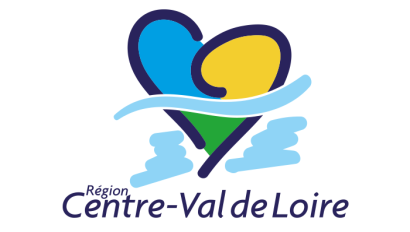 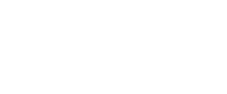 UR 0588 Centre Val de Loire
JSU -février 2016
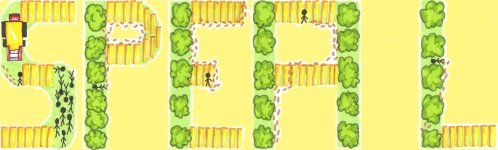 Partenaires pour SPEAL 1
INRA Val de Loire
Unité de Recherche Amélioration, Génétique et Physiologie Forestières

Unité Expérimentale de Physiologie Animale de l’Ofrasière

INRA Versailles-Grignon
Unité Mixte de Recherche de Génétique Végétale
ARDEAR du Centre
Réseau InPACT Centre en particulier BioCentre
AGROOF
Union Ressources Génétiques du Centre
ARBOCENTRE
Pépinières Bauchery et Claireau
Bernadette Vallée (Conseil forestier)
Partenaires pour SPEAL 2
INRA Val de Loire
Unité de Recherche Amélioration, Génétique et Physiologie Forestières

Unité Expérimentale de Physiologie Animale de l’Ofrasière

INRA Versailles-Grignon
Unité Mixte de Recherche de Génétique Végétale
ARDEAR du Centre
Réseau InPACT Centre en particulier BioCentre
ARBOCENTRE
Pépinières Bauchery et Claireau
A2RC dont :
AGROOF
Bernadette Vallée (Conseil forestier)
CA, PNR
Lycées agricoles,
CRPF …
Problématique pour les espèces annuelles
 Difficultés pour les agriculteurs pratiquant une agriculture à faibles niveaux d'intrants de s'approvisionner en semences adaptées à leurs pratiques agricoles :  non-irrigation, semis sous-couverts…
Volonté d'une partie des agriculteurs de se réapproprier les savoir-faire paysans liés à la sélection variétale / adapter les variétés à l’environnement pédo-climatique spécifique de leur exploitation



La France Agricole, février 2016 
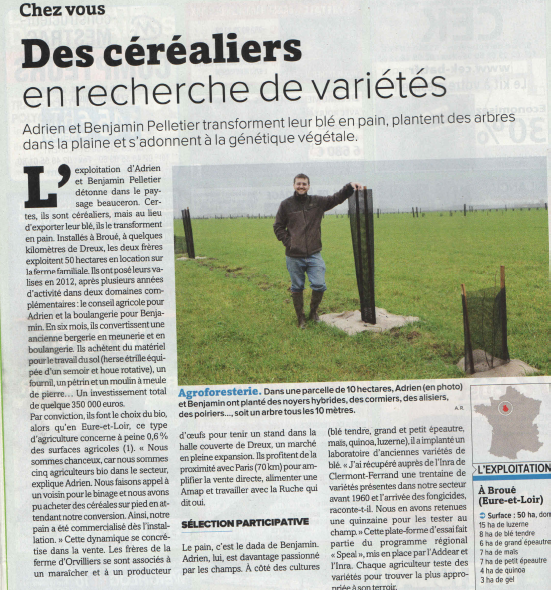 Objectifs
Développer des stratégies pour une gestion dynamique de la biodiversité cultivée à la ferme : conservation et création (croisements) de variétés
Construire avec les agriculteurs des méthodes et des outils pour mettre en place une démarche pérenne de sélection participative de variétés de blé, maïs, tournesol adaptées des systèmes de culture agroécologiques
Appuyer la mise en place d’un réseau régional de fermes accueillant des parcelles d’essais et l’intégrer aux réseaux nationaux (groupe déjà existant sur le blé / en cours de structuration sur le maïs)
Mettre en place une Maison des Semences Paysannes pour la région
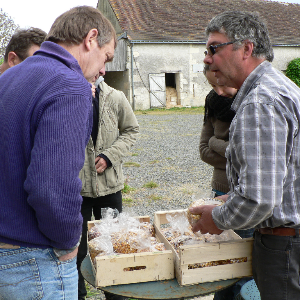 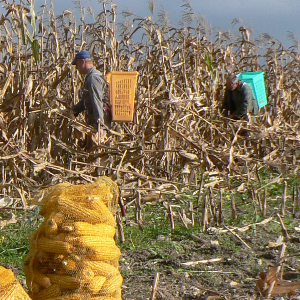 [Speaker Notes: ..]
Méthodes
Décentralisation de la sélection
Mobiliser et créer de la diversité
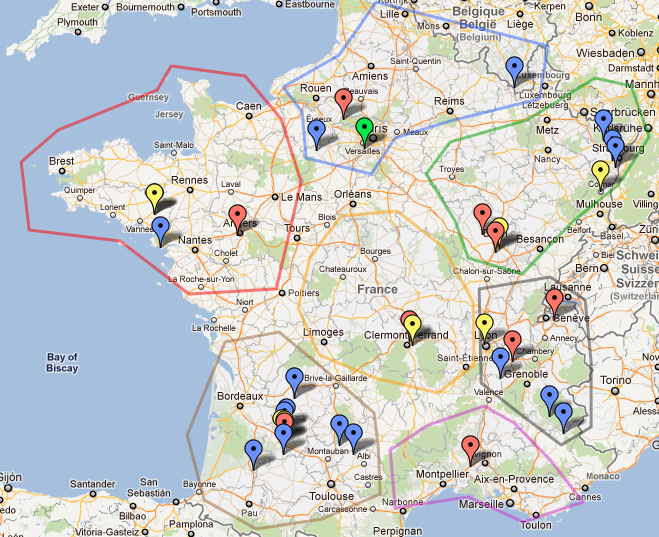 Variétés de pays : locales ou régionales (ex: Blé d’Ile de France, Blé de Gatine,…) ou non (ex: Rouge de Bordeaux, …) issues de banques de graines ou d’autres paysans 
 Variétés plus récentes françaises ou européennes 
 Mélanges paysans de variétés ou populations
 Sélections paysannes (Rouge du Roc,…)
 Populations en ségrégation issues de croisements faits à la ferme
 Populations complexes issues de programmes de recherche
 Dispositif Brésilien (espèces allogames)
SPEAL
Dispositif de sélection participative Blé tendre national 
en 2014-2015 ~ 35 agriculteurs impliqués
 en 2015-2016 ~ 70 agriculteurs impliqués
Evaluation des populations au cours de la sélection
Evaluation par une mise en culture sur les fermes selon des critères élaborés collectivement par / avec les paysans (critères communs à l’ensemble du réseau national), comportement et qualité :

Autogames (blé)

Evaluation et reproduction / sélection simultanées
Dispositif en mini-parcelles côte à côte

Allogames (maïs, tournesol)

Evaluation sur une / des plateformes expérimentales 
Dispositif en mini-parcelles, risques de pollinisations croisée

Reproduction / sélection à la ferme
Une grande parcelle avec une population sur chaque ferme
Protocole Brésilien de création de populations
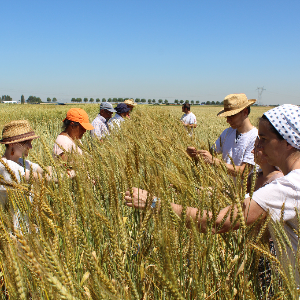 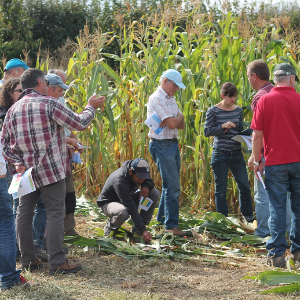 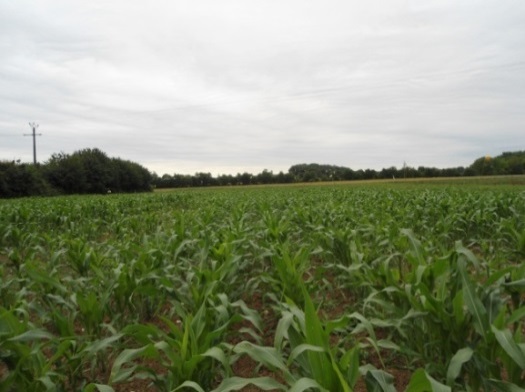 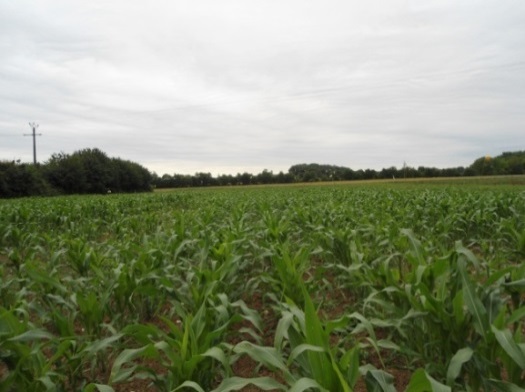 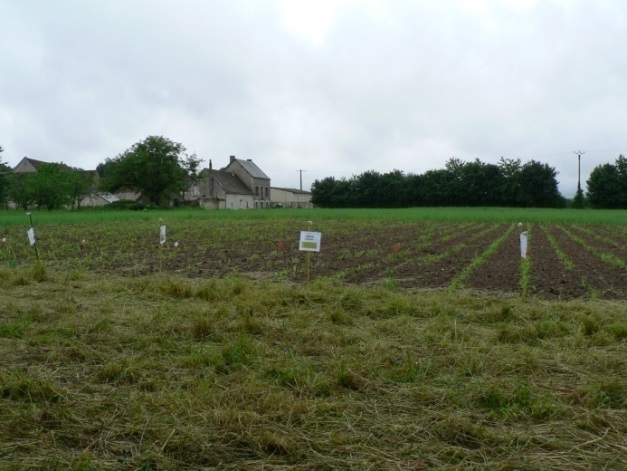 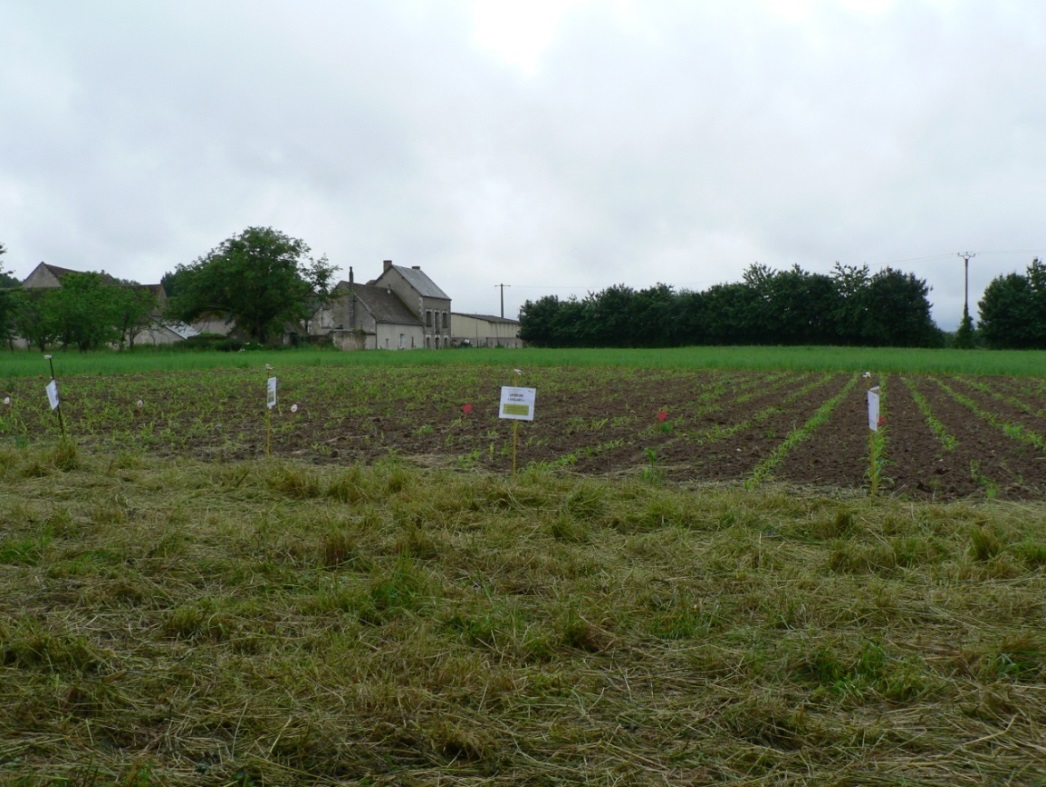 Bilan des essais en région
Evolution entre 2013 et 2016 :  

Augmentation du nombre de parcelles d’essai à chaque campagne

Essais menés dans l’ensemble des départements de la région en 2016

Diversification du type de protocoles :
- blé : évaluation de la sélection directement en conduite en mélange
- Maïs : parcelle de production avec une variété témoin commune en région

Augmentation du nombre de variétés : évaluation de variétés de blés poulards, d’engrain et d’orge
Outil commun : bases de données
Deux types de données:
    - Histoire des lots de graines
    - Données issues des expérimentations






Données multi-annuelles et multi-sites
Dispositif expérimental Blé à la ferme :~ 35 agriculteurs impliqués en 2014-2015, > 60000 données/an, de 2009 à 2014

Adaptation de la base de données développée sur le blé aux cas des espèces allogames et pérennes
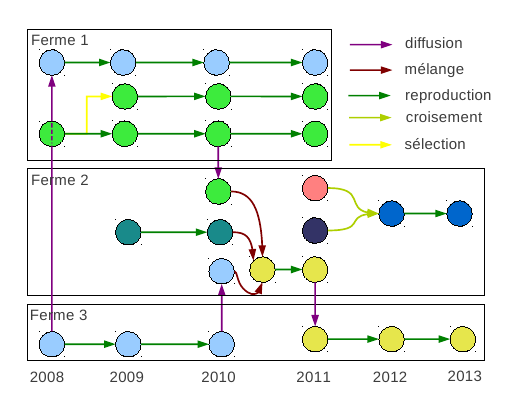 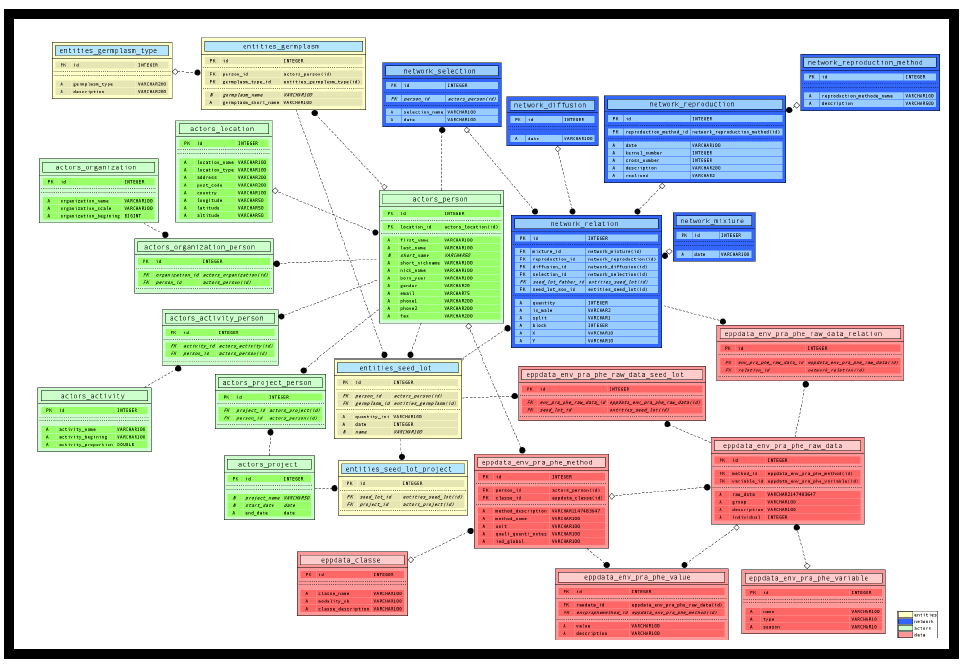 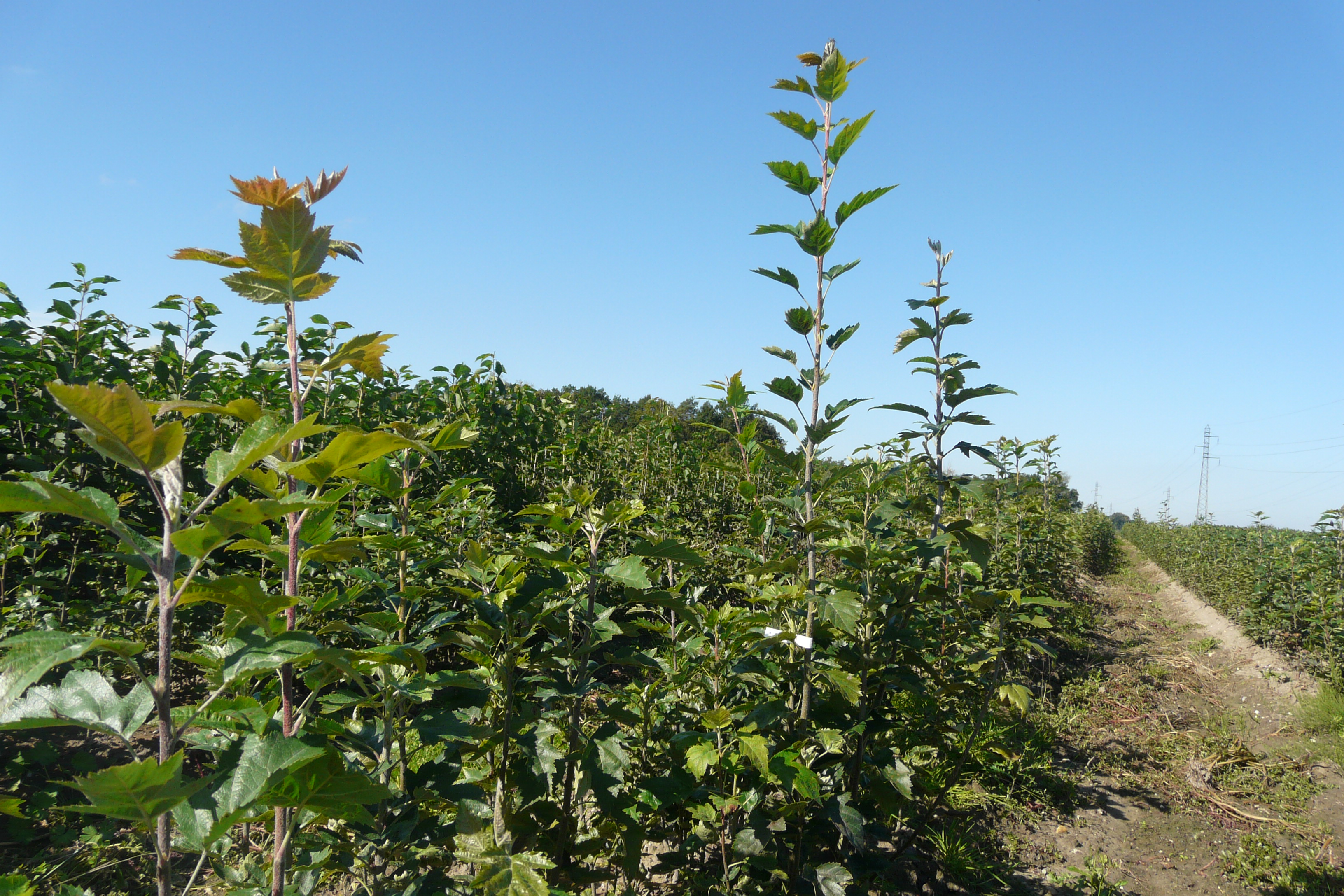 Problématique pour les espèces forestières
Développement de l’agroforesterie avec des densités de plantation extrêmement faibles, peu d’éclaircies possibles 
Faire face au réchauffement climatique en forêts comme en alignements : sylviculture dynamique et bonnes variétés
Problèmes :
- Pas de qualité génétique des plants forestiers disponibles pour la plupart des espèces (issus de matériel sauvage, pas de sélection)
- Programmes de sélection classiques coûteux et longs, impossible 
 une solution possible : la sélection participative
Deux publics, deux méthodes 
 Pépiniéristes - Sélections très précoces et intensives dans les planches de pépinière et créations variétales immédiates

 Agriculteurs, forestiers, instituts, lycées agricoles, … Différentes méthodes d’améliorations à différents termes
Créations de variétés « low cost » : objectifs
Suppléer au manque de variétés de qualité pour des espèces dont on espère une production
Ne pas alourdir les coûts même si les besoins en plants sont faibles
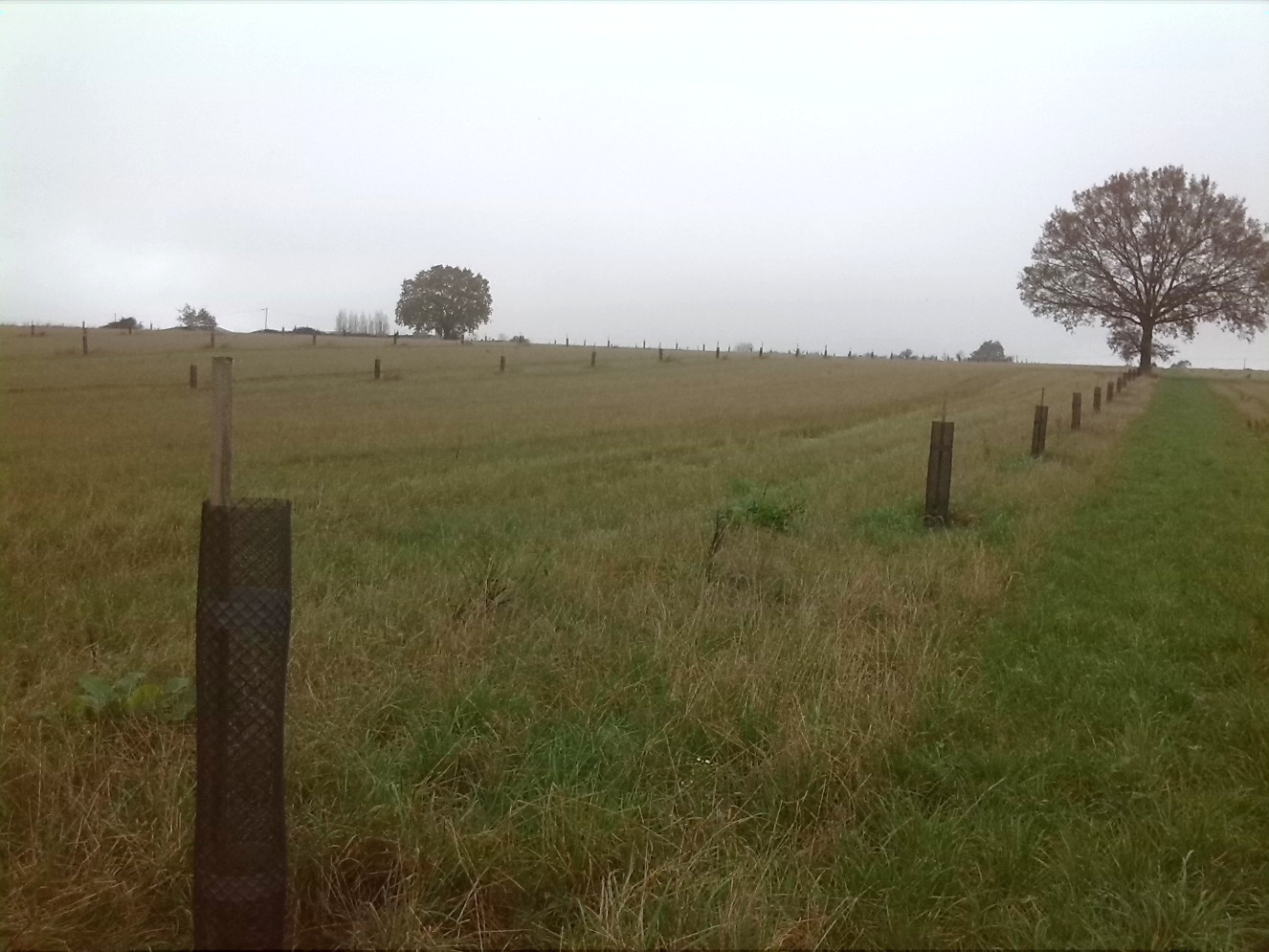 … et acteurs




 Pépinières Bauchery et pépinières de Claireau – Pépinières de la région Centre

 Autres pépiniéristes du Syndicat des Pépiniéristes Forestiers et la pépinière de l’ONF – Les créations de vergers à graines sont coordonnées au niveau national
Décisions sur les espèces, les provenances à sélectionner, de la composition des vergers à graines, avec l’aide de l’INRA et du CTPS « arbres forestiers », qui représente l’ensemble des professionnels de la filière
Répartition des efforts et des vergers à graines entre pépiniéristes volontaires
Méthode : sélection intensive en pépinières commerciales + verger de semis de provenances
Sélection rapide et peu coûteuse si elle se fait dans les planches de pépinières commerciales et non en station de recherches
 Toute espèce actuellement commercialisée peut être sélectionnée
 Pression de sélection forte possible
 De nombreuses expériences ont montré l’efficacité de la sélection en pépinière : on espère que sur de nouvelles espèces et pépinières, il en sera de même
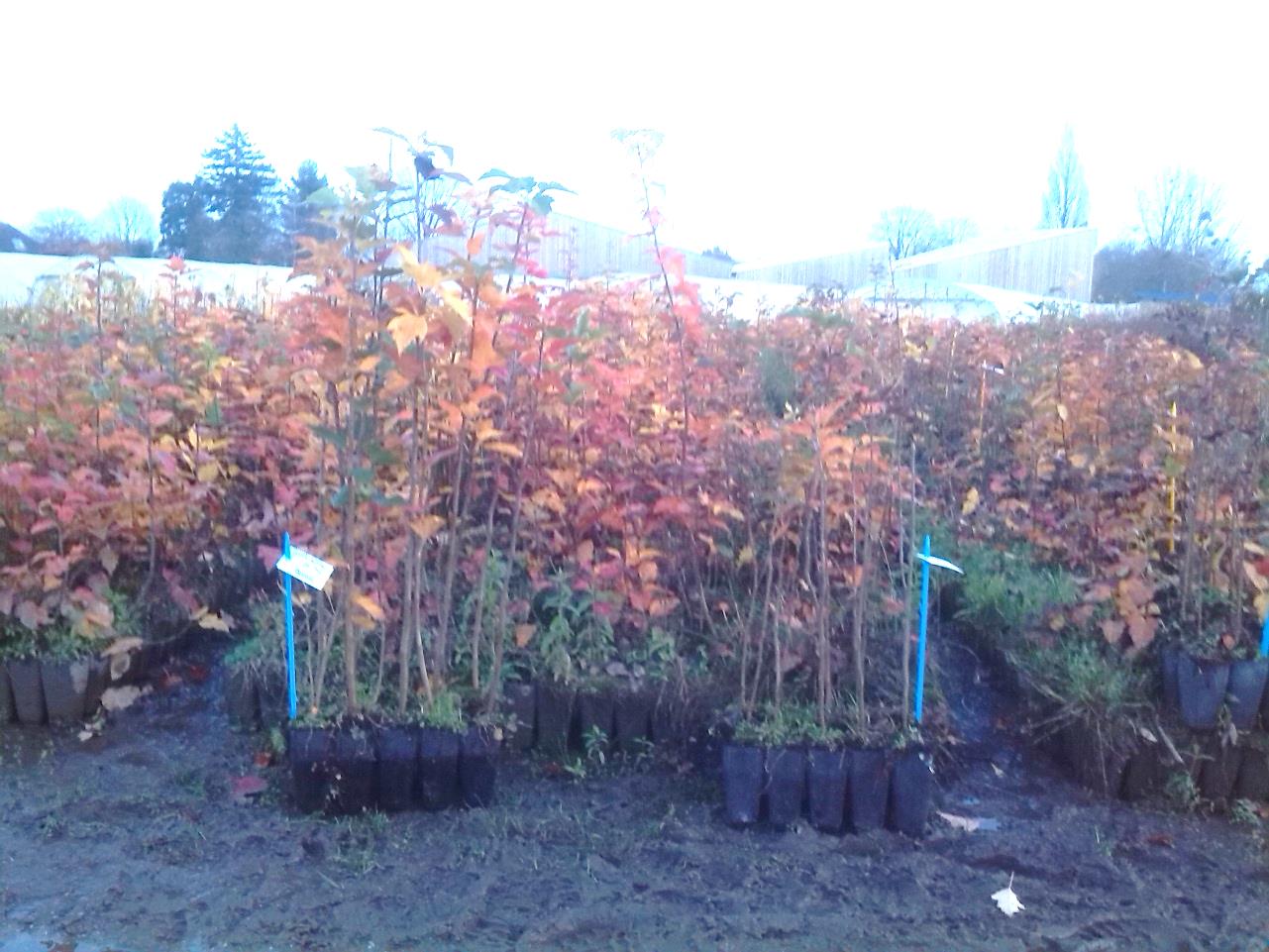 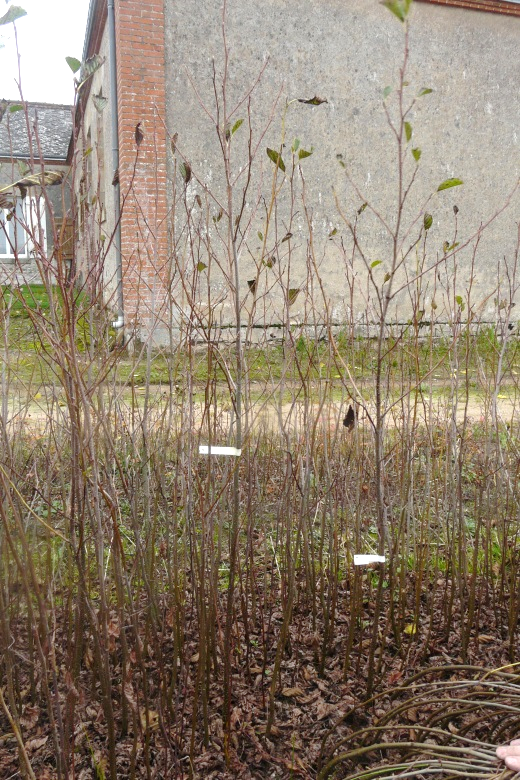 Alisiers chez Lemonnier
Choisis               Témoins
1ère phase : 1 plant choisi sur 50 - 10 000 en pépinières
Plants choisis tous les ans (minimum 3 ans). Pression de sélection variable selon les espèces et les pépinières
Panacher : années, pépinières, origines :
Plants moyens de même origine réservés comme témoins
Ex 1 placeau = 4 plants choisis             +  4 témoins



 


Placeaux disposés pour favoriser le brassage. Environ 1m entre plants, 7-8m entre lignes

2ème phase : sélection d’1 des choisis sur les 4 (les autres + témoins éliminés)
Environ 5 ans après plantation 1 composant / placeau au final
La plantation devient une variété homologuée dite « verger à graines » d’environ 50 composants si on montre que les composants sont > autres
Sinon devient un simple conservatoire… qui produit du bois!
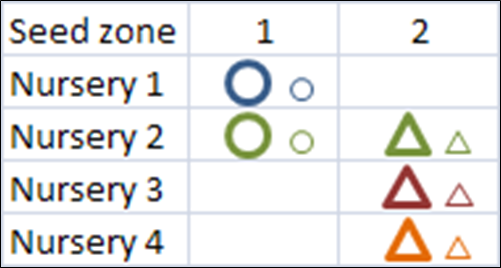 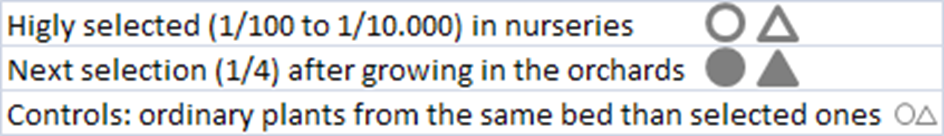 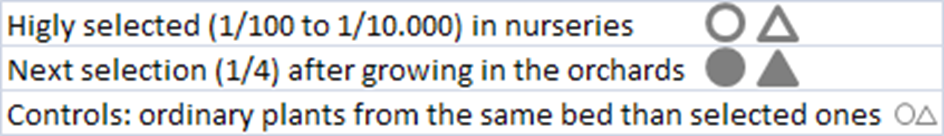 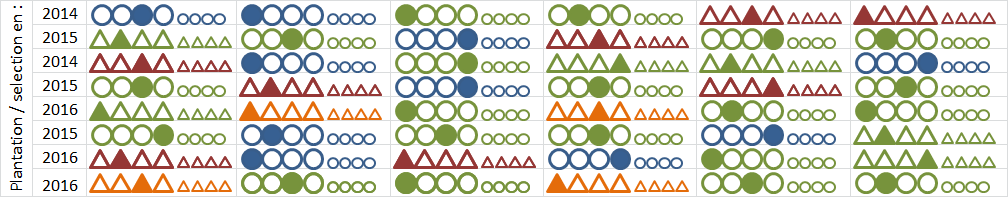 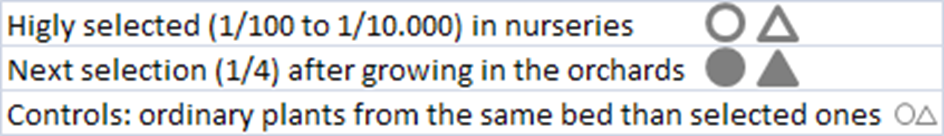 Choix des espèces
Choix par les pépiniéristes selon quantité de plants vendus = Charme Erables Aulne Bouleau Alisier Cormier Tilleuls Pommier Poirier …
Complétables par cas particuliers, y compris arbustes…
Cas frênes à part
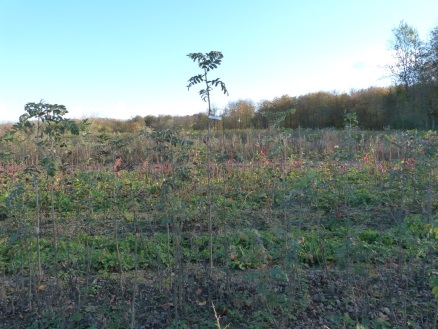 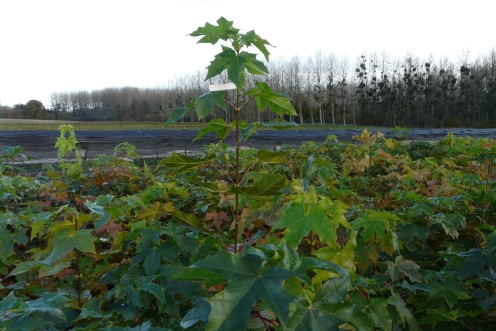 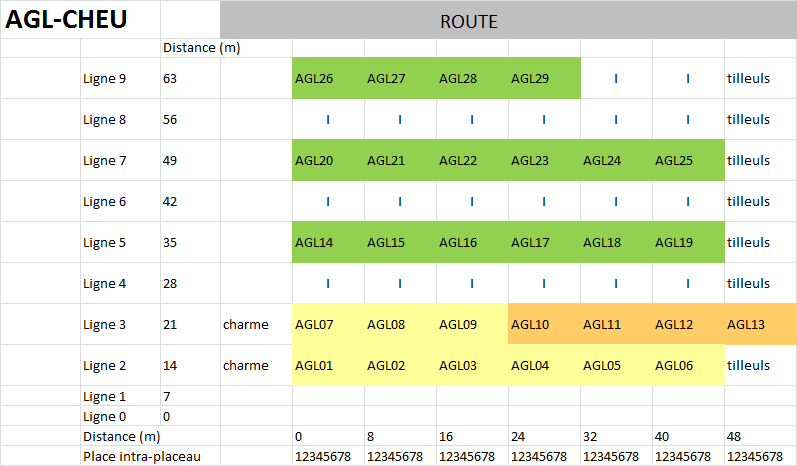 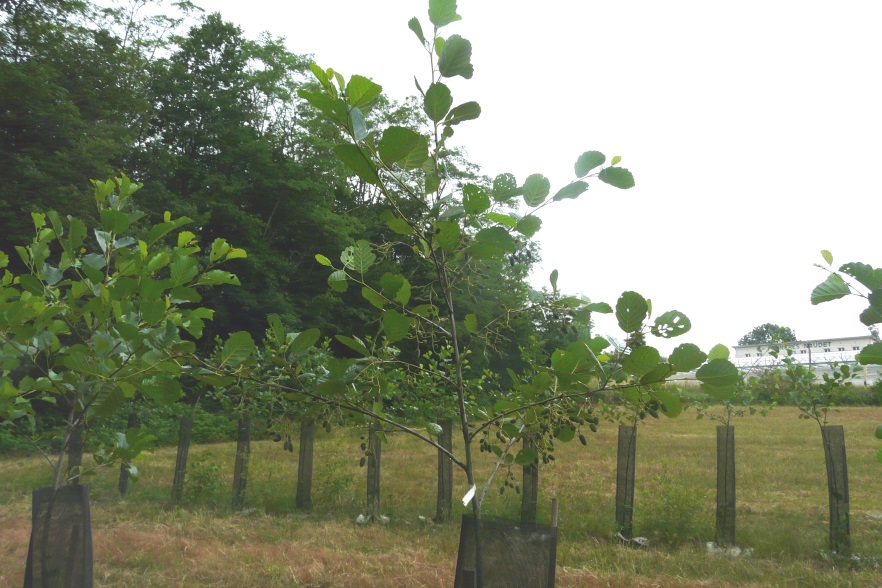 18 vergers en cours, à compléter puis évaluer durant SPEAL 2
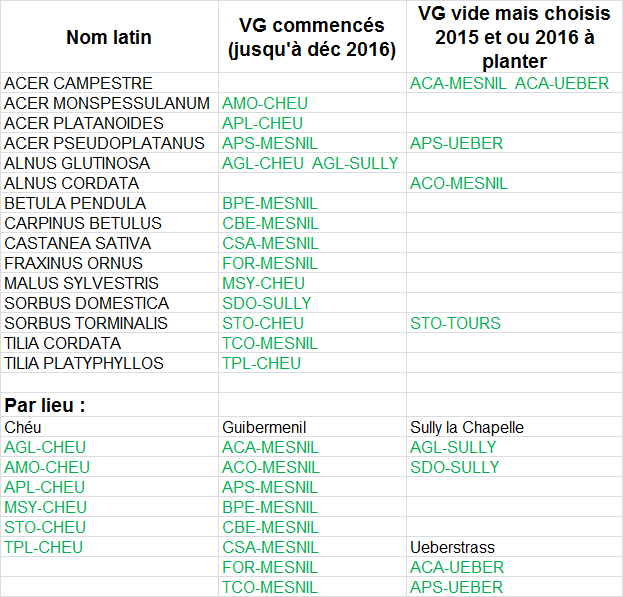 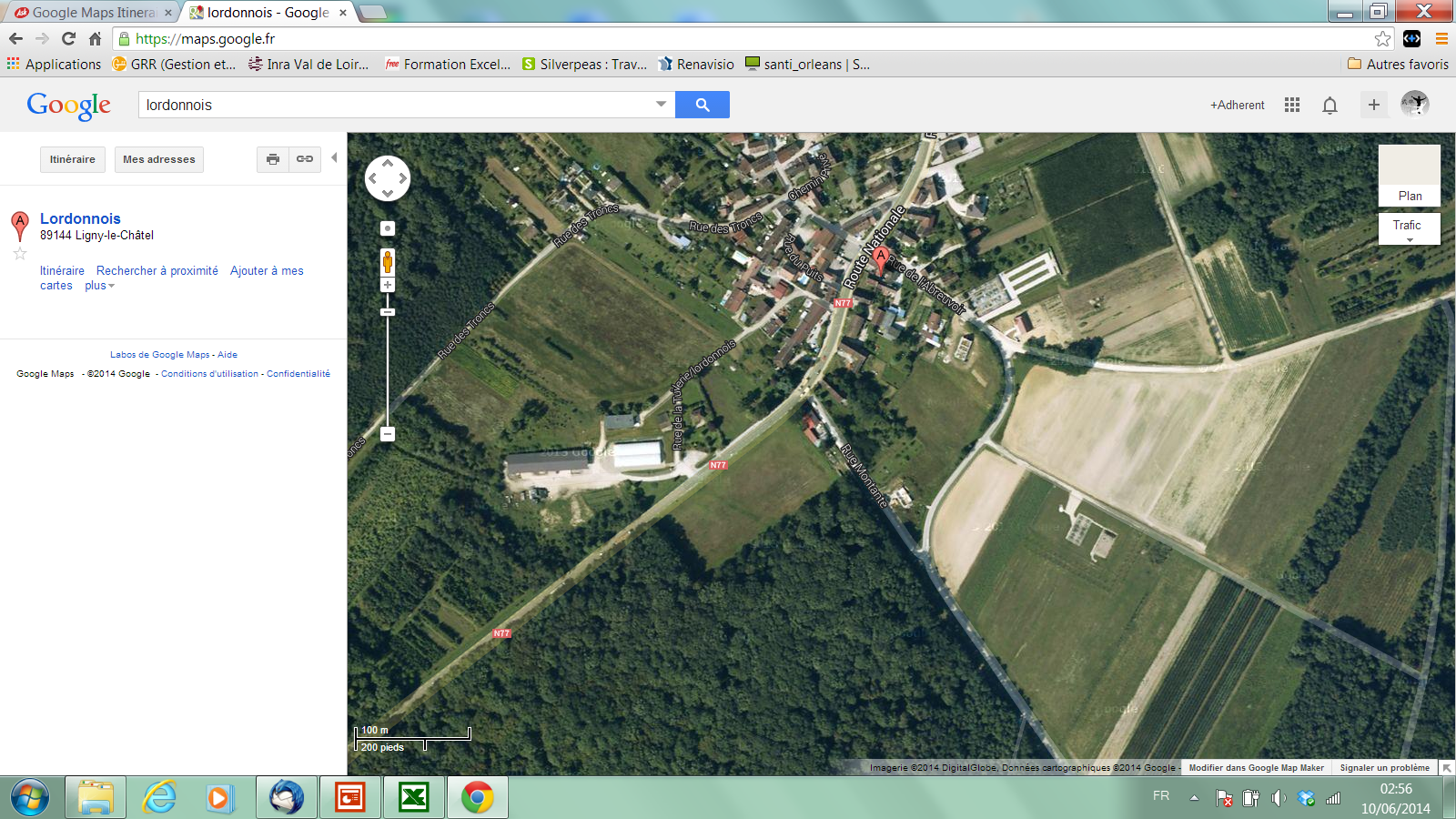 Pépinières Naudet
Dans les plantations, trois objectifs sur la qualité génétique 
 Court terme, dans quelques plantations, densifier les plantations agroforestières en doublant les points de plantations : permettre ainsi une éclaircie génétique
 Court terme, dans quelques plantations, comparer le devenir de plants de très bonne qualité / ordinaires
 Moyen terme, dans le cadre d’un réseau d’agriculteurs, forestiers, instituts, lycées agricoles, … : mise en place de témoins récurrents dans les plantations, pour permettre plus tard  sélections d’individus remarquables et évaluations de variétés ou de descendances particulières sur des arbres de 5 à 10 ans.
Densifier en plantant 2 arbres à chaque point de plantation (pas de répartition régulière)
Deux plants espacés d’un mètre : ils bénéficient de la même attention sylvicole au début ; la conduite sylvicole est plus facile que sur des plants dispersés
On est obligés de choisir rapidement : cela évite de décaler dans le temps l’éclaircie
La répartition finale des arbres est correcte
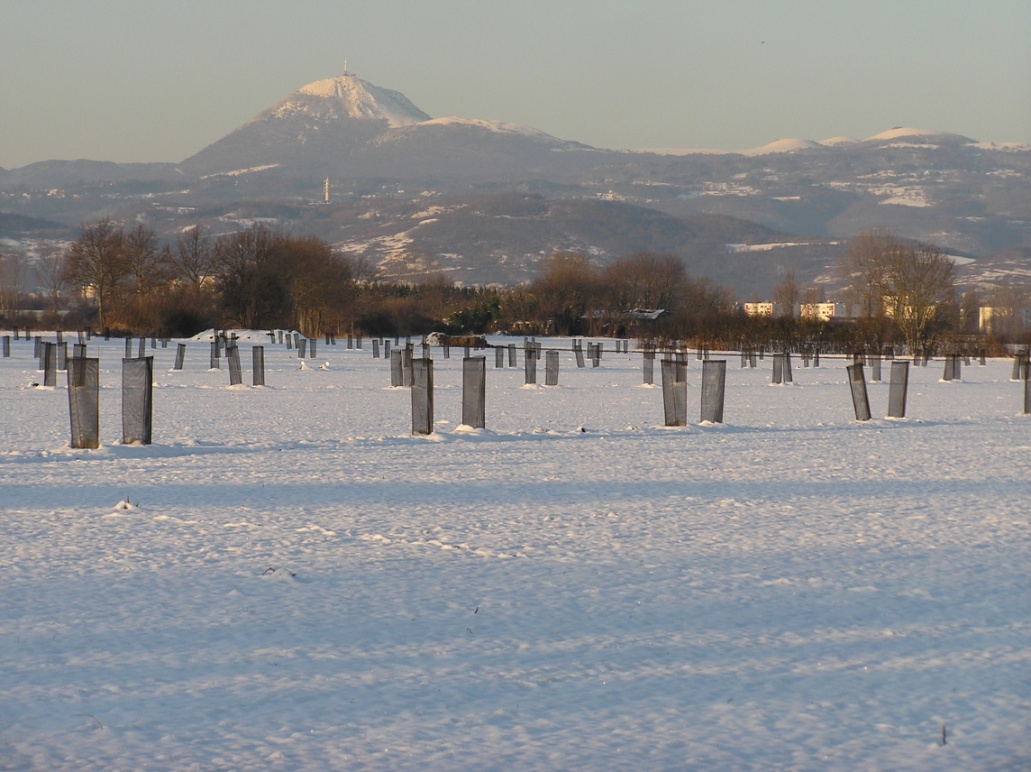 Densifier permet une éclaircie = la suppression d’arbres avec défaut accidentel ou génétique 
… donc un gain économique au moment d’une évaluation patrimoniale puis à la récolte, par rapport à une plantation à écartements définitifs
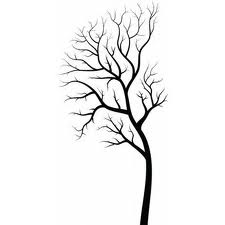 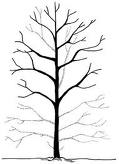 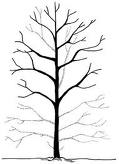 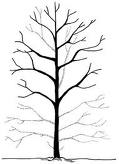 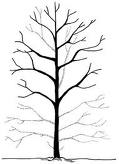 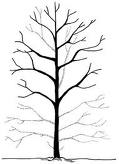 Pas d’éclaircie
Eclaircie possible
Densifier dans des plantations agroforestières
Densification chez des volontaires
Mesures de croissance et forme juste avant l’éclaircie
Choix du meilleur arbre  de chaque couple
Comparaisons entres arbres coupés et gardés, voire entre lignes densifiées ou non
La première plantation de ce type entre dans sa 5ème année de pousse – test aussi à Nouzilly
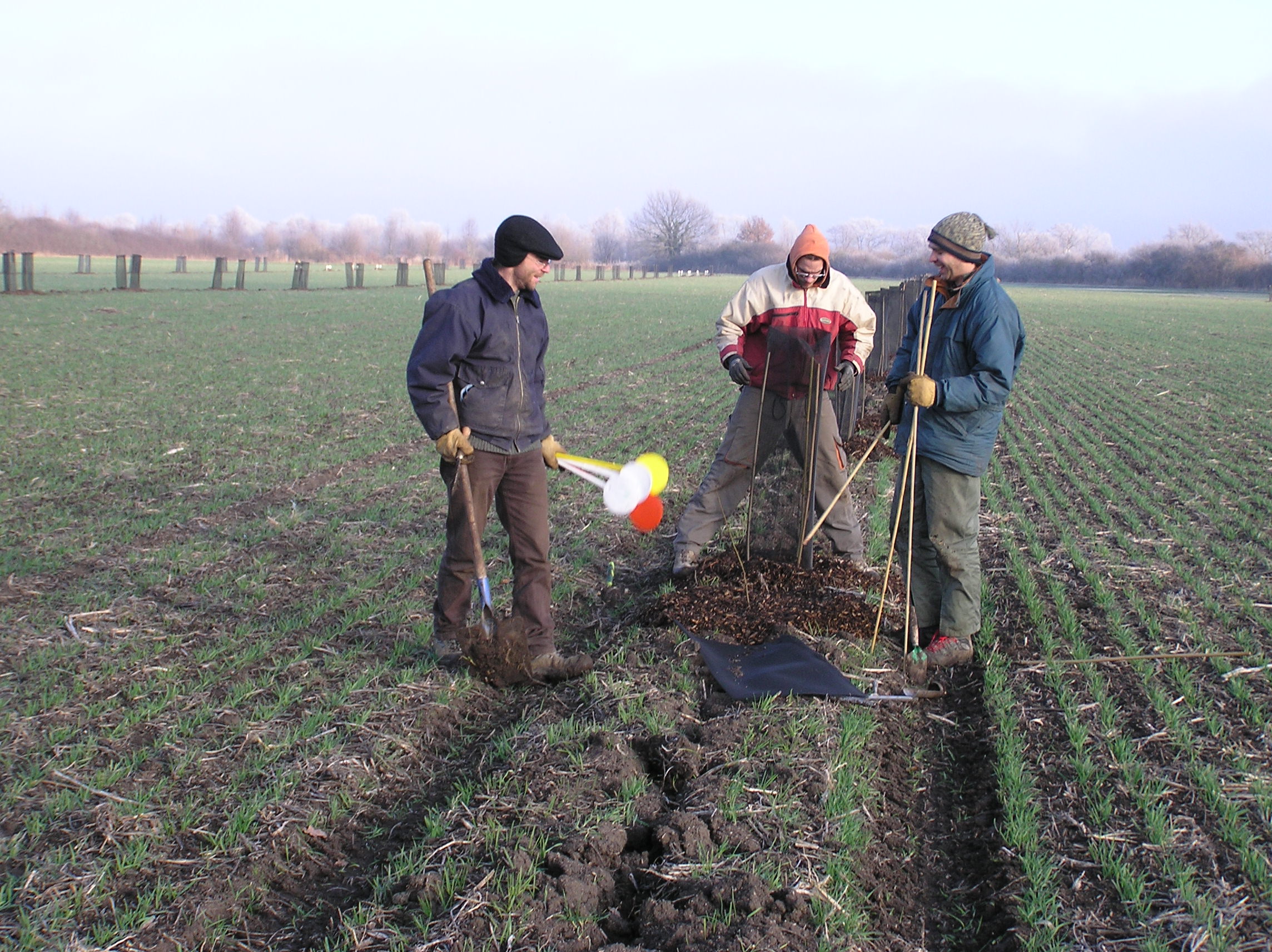 Densifier et éclaircir par simulation
Simulation de la réalisation d’une plantation ordinaire  avec un seul plant par point de plantation = tirage aléatoire de 1 arbre sur 2, dans des plantations anciennes de merisier puis 
Comparaison entre surcoûts liés à la densification et gains financiers grâce à l’éclaircie
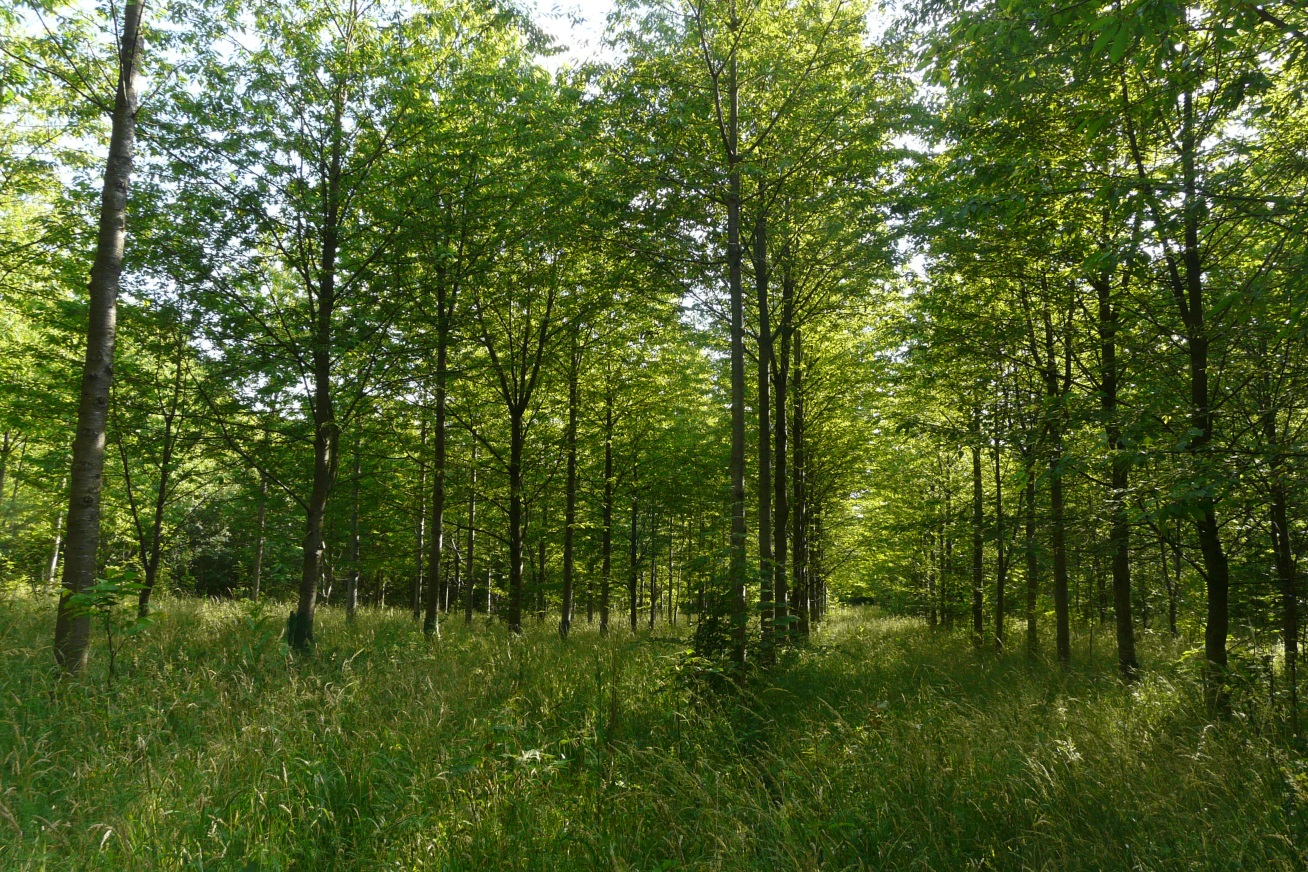 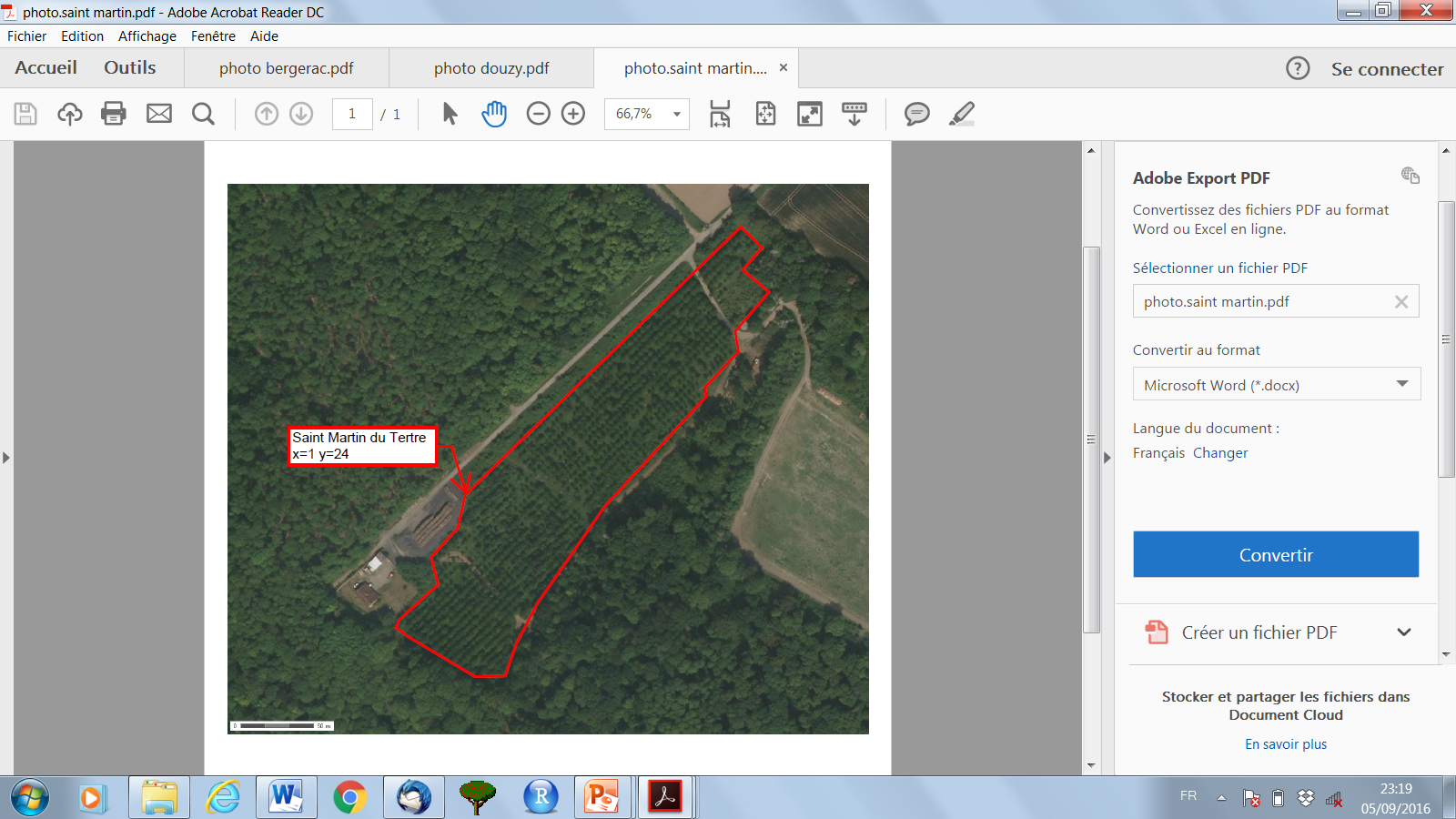 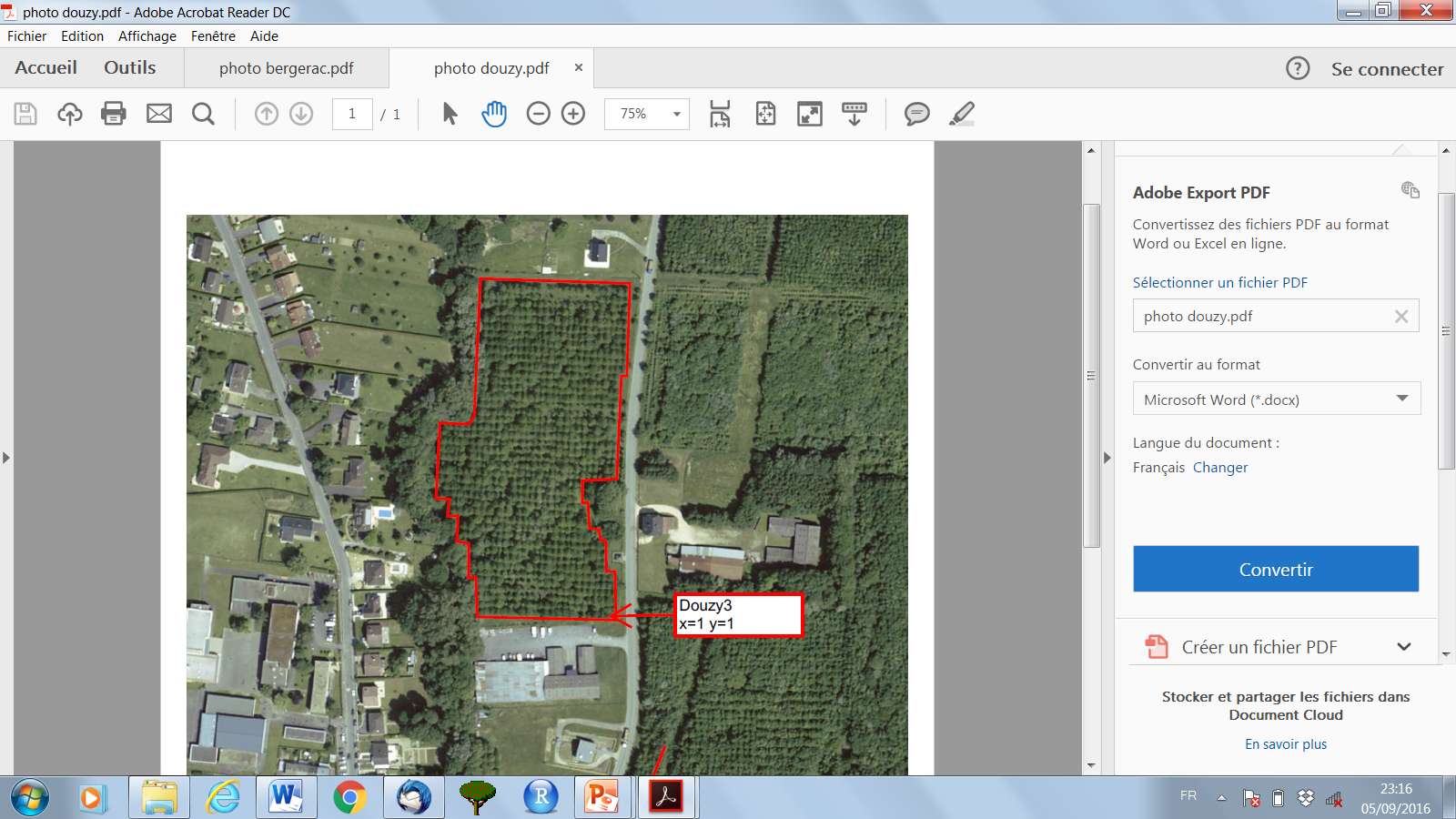 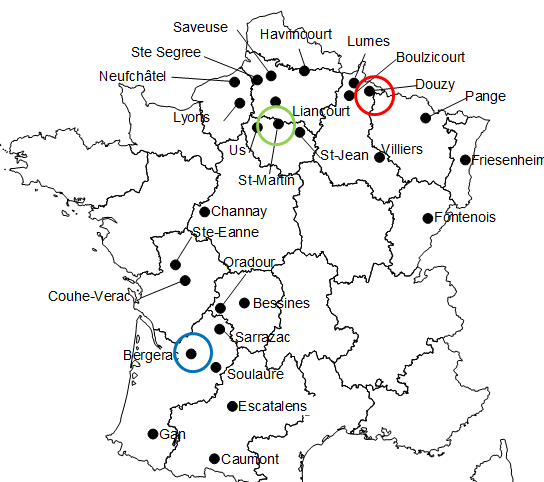 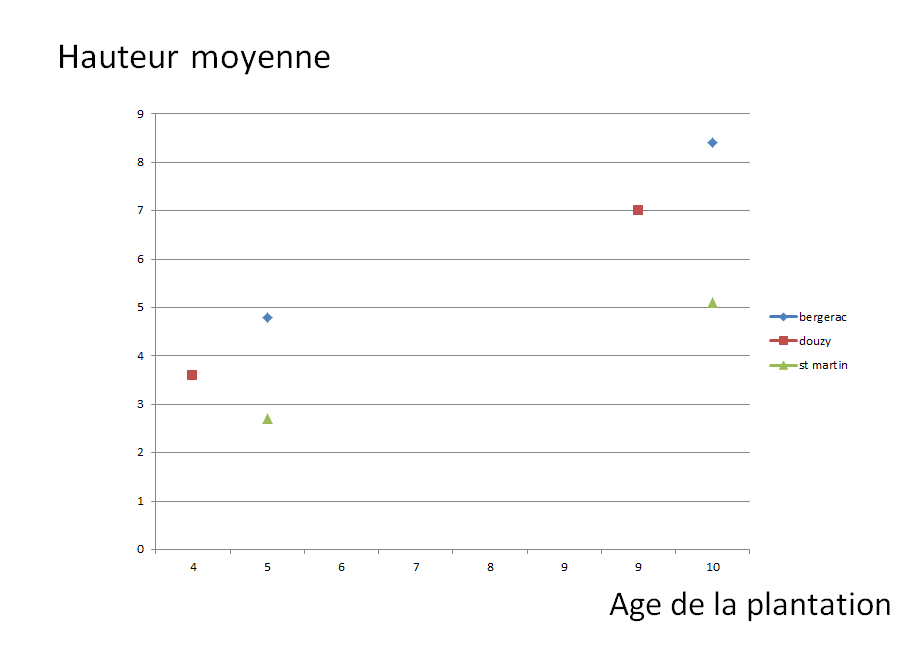 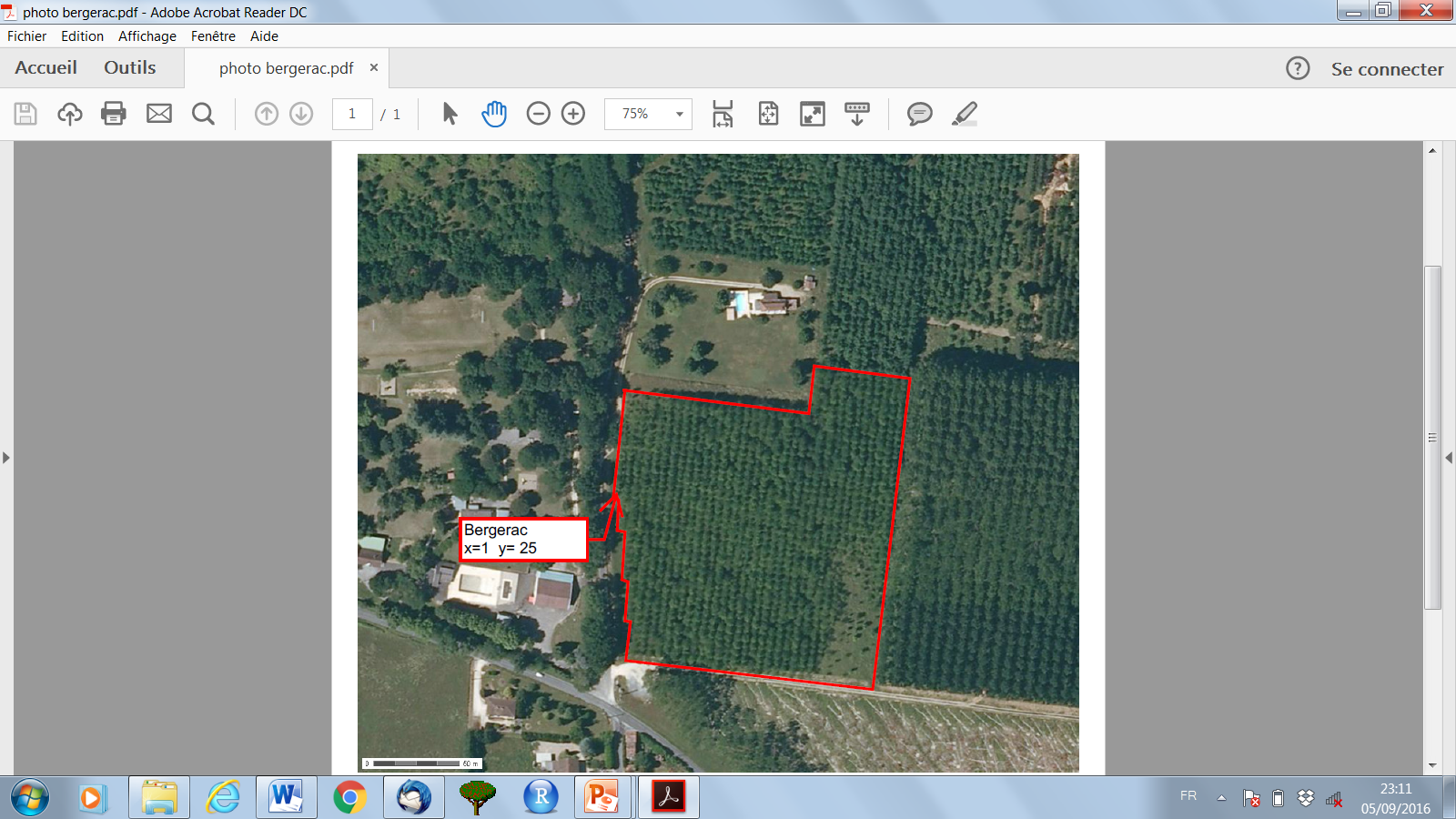 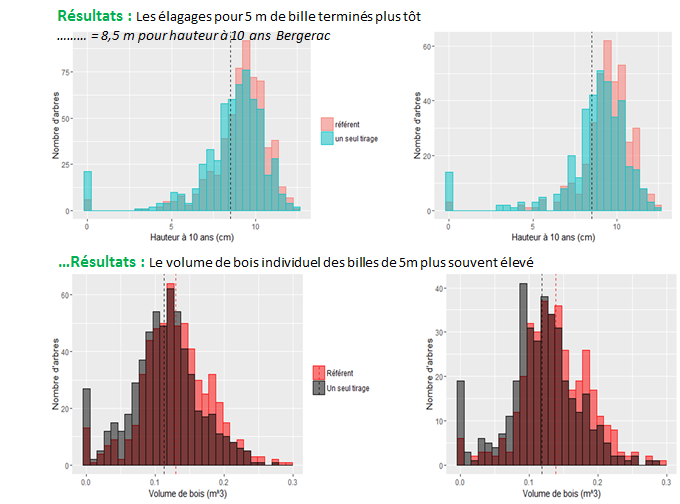 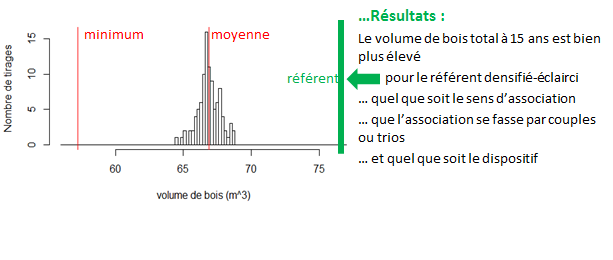 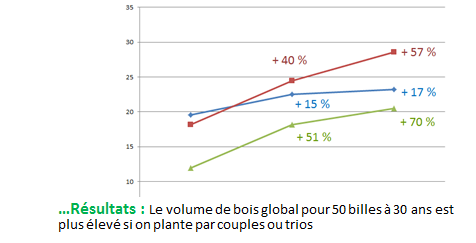 Témoins récurrents en plantations agroforestières et forestières

Le témoin récurrent sert de référence pour évaluer par comparaison les performances des arbres que l’on place à proximité

Stable génétiquement, donc multiplié par voie végétative, pour  contrôler  les  variations  spatiales  des  conditions  pédoclimatiques

La récurrence permet de faire les comparaisons sur le site et entre les sites
Exemple des parcelles de l’INRA de TOURS
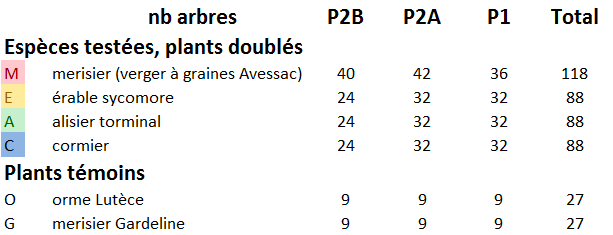 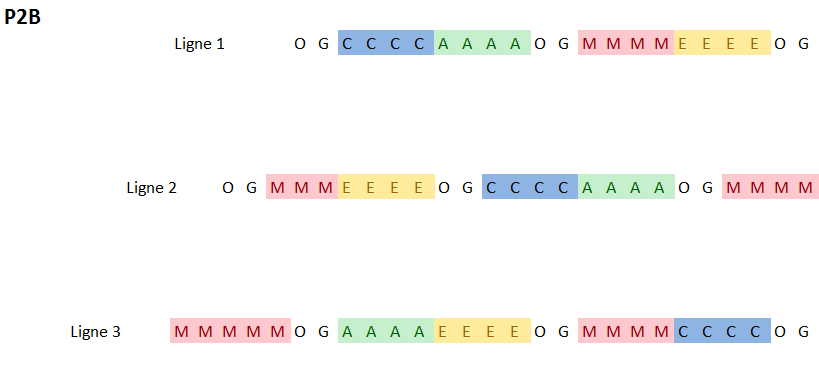 Difficultés

Traçabilité : un défi, obtenir les bons renseignements sur le matériel végétal, ainsi que les modifications (ex regarnis) soient bien enregistrées

Méthodes d’analyse : réaliser les mesures (produire des protocoles très simples et robustes) ; étendre les méthodes actuellement développées sur des dispositifs classiques à ces dispositifs « participatifs »  
Seul un réseau étendu permet des résultats très intéressants
Autres objectifs des parcelles agroforestières à Tours
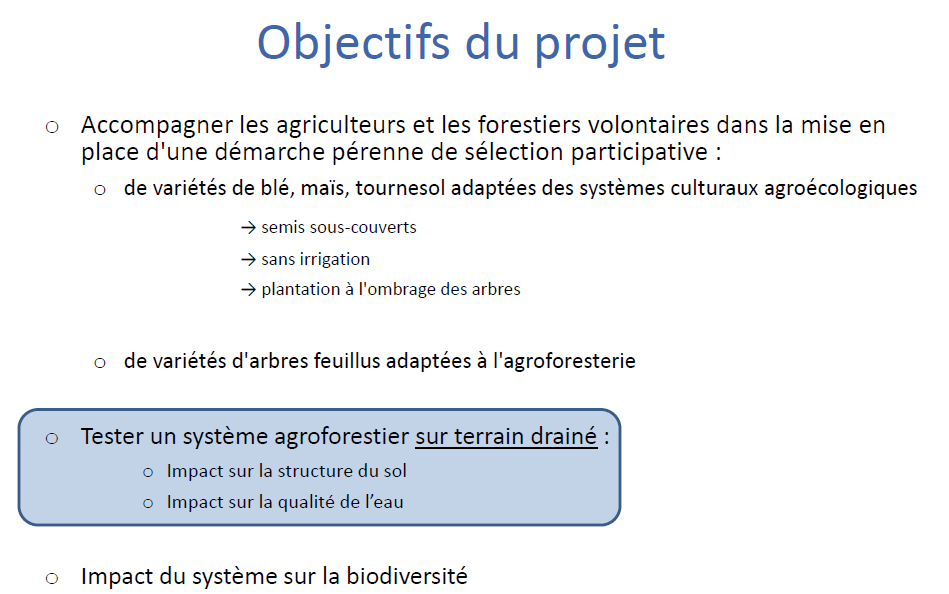 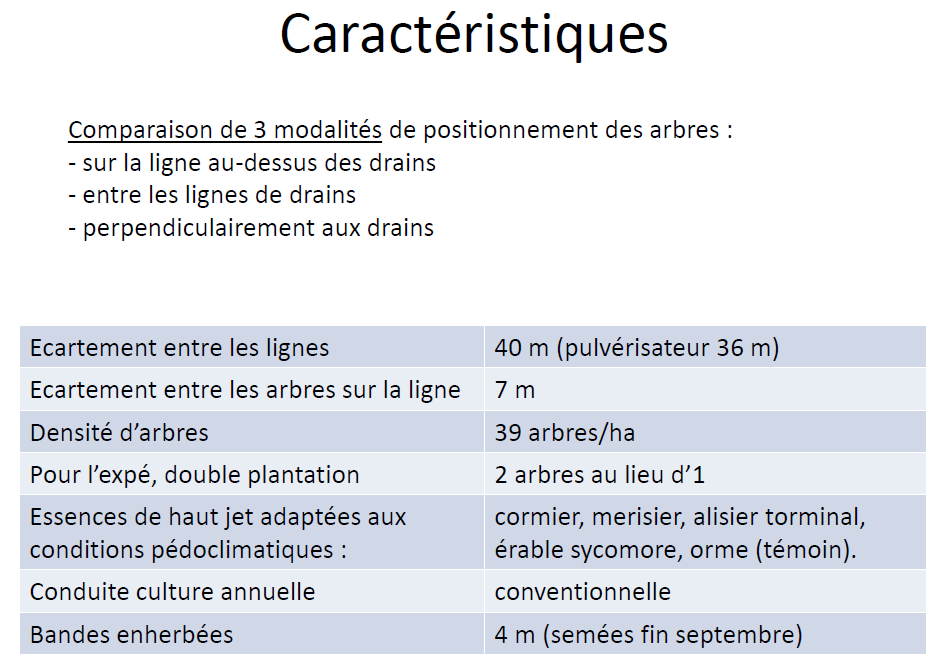 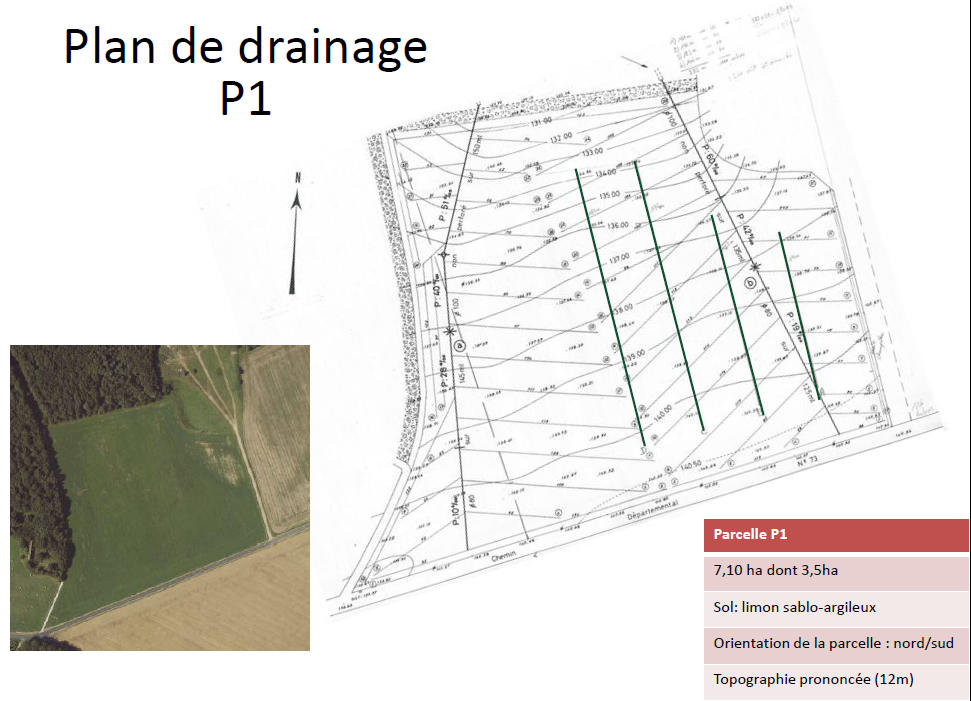 Développement de l’agroforesterie en région Centre Val de Loire

Beaucoup de conférences, initiations, formations, puis ouverture de la mesure de financement de plantation agroforestières

Sites de démonstration : agroforesterie sur sol drainé à Tours, sites des lycées agricoles
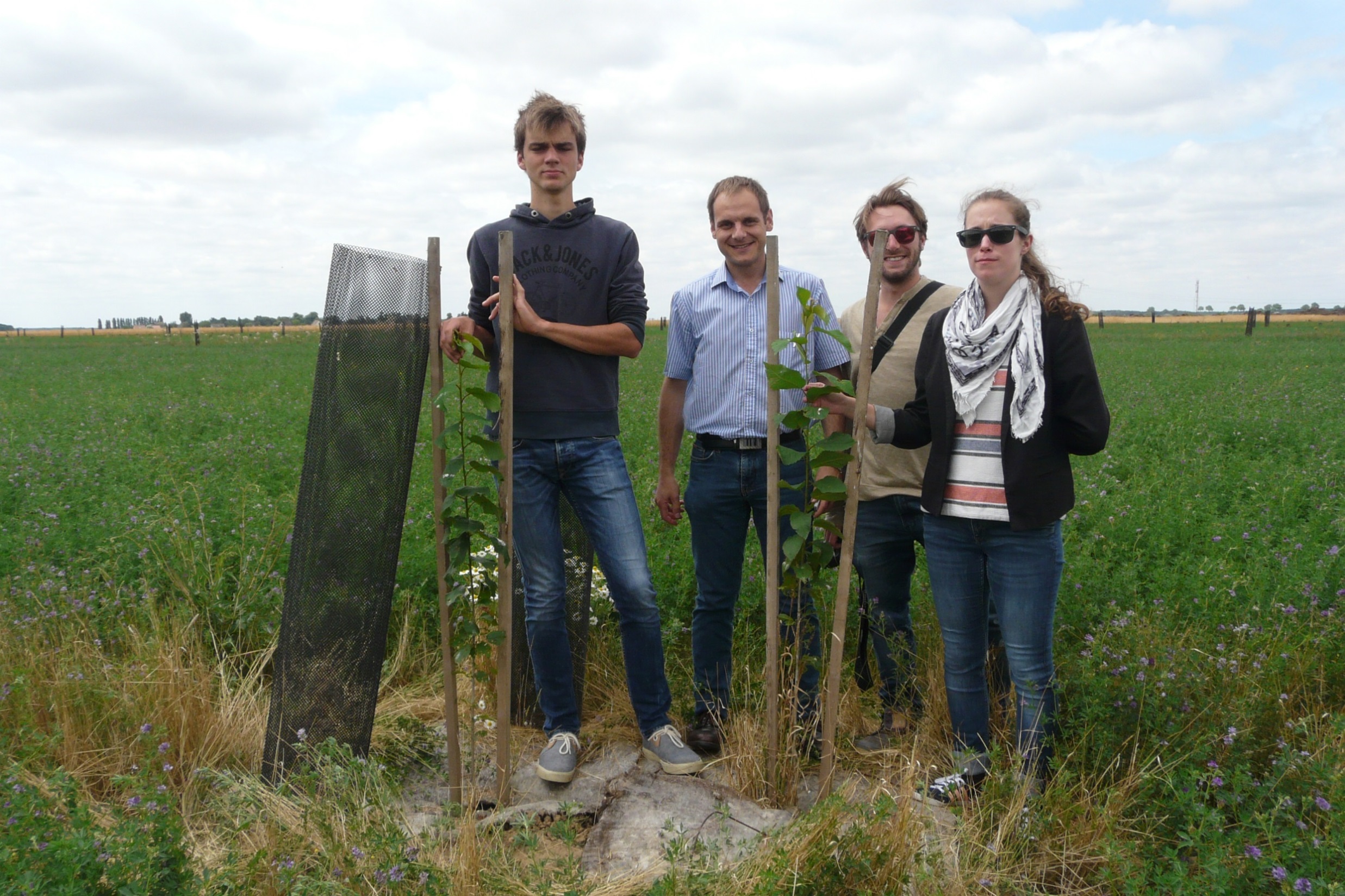 Merci de votre attention !